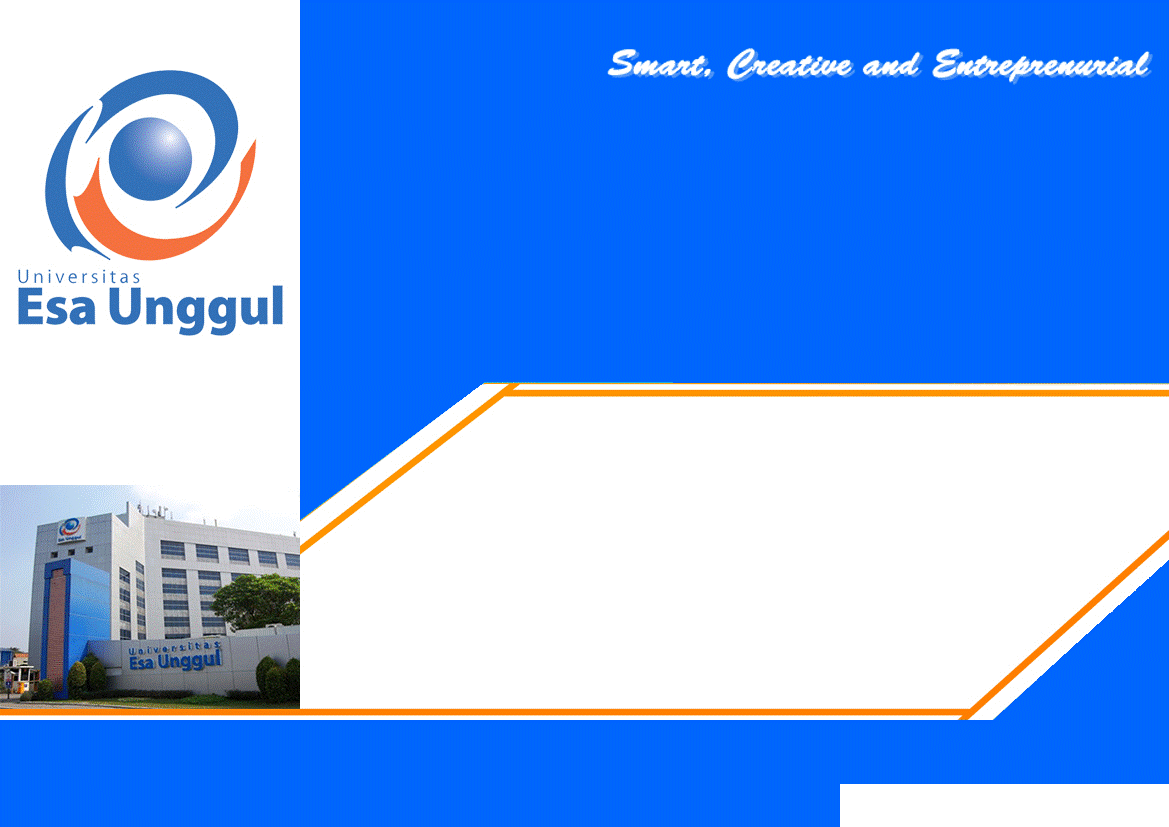 Tinjauan Pustaka
Laras Sitoayu, S.Gz., MKM
Pertemuan 5
Metodologi Penelitian
TINJAUAN PUSTAKA
 
Kaji pustaka (literature review) adl serangkaian kegiatan cari & pahami informasi, telaah & tulis hasil. 

Telaah dilakukan dgn diskusi/membandingkan dgn bbg hasil penelitian,  pendapat/informasi  yg tlh dipublikasi  pd bidang ttt dlm kurun waktu ttt.  

Bidang yg dimaksud adl bidang ilmu gizi & kesehatan, yaitu mencakup aspek makanan dan minuman, metabolisme, penggunaan dan manfaat zat gizi  bagi tumbuh kembang dan kesehatan manusia dan masyarakat.
Tanpa kaji pustaka tidak mungkin peneliti dapat menetapkan tujuan penelitian dengan baik, dan berbeda serta lebih inovatif dibanding penelitian sebelumnya. 

Tanpa tinjauan pustaka tidak mungkin peneliti dapat merumuskan disain dan metode penelitian dengan kokoh  (robust) dibanding penelitian sebelumnya, dan mendiskusikan hasilnya dengan baik (Taylor, D 2010).
Manfaat kaji pustaka adalah : diketahuinya

arah pengembangan Ipteks, termasuk kekuatan,  kelemahan dan kesenjangannya;
perbedaan yang jelas antara tujuan penelitian yang baru dengan penelitian terdahulu;
disain dan metode penelitian yang lebih valid dan cocok serta terhindar dari pengulangan kesalahan yang terjadi pada penelitian sebelumnya; 
kekuatan dan kebaharuan dari inovasi yang dihasilkan serta terhindar dari plagiariasme.
Lingkup kajian pustaka dapat diarahkan pada dua  konteks yaitu: 
Konteks kaji pustaka untuk review article,  dan 
Konteks kaji pustaka untuk penelitian. 

Dalam konteks kajain pustaka untuk review article, kaji pustaka diarahkan untuk mendiskusikan kekuatan dan kelemahan berbagai penelitian sejenis dalam menjawab isu tertentu dengan segenap argumentasi secara ilmiah.
Dalam konteks kaji pustaka untuk penelitian, kaji pustaka diarahkan untuk memberikan 

inspirasi, 
gagasan, 
keyakinan dan 
justifikasi 

bagi peneliti bahwa apa yang akan diteliti betul-betul berbeda dengan penelitian sebelumnya dan akan memberikan manfaat, baik dari segi pengembangan Ipteks maupun dari segi  aplikasi kebijakan dan program.
Dari segi sumber, dikelompokkan:   

Sumber pertama adl artikel penelitian orisinal dr jurnal, artikel a/ makalah temu ilmiah (diskusi, simposium, dll)  & materi orisinal spt dokumen sejarah  & tulisan karya kreatif seni a/ sastra. 

Sumber kedua adl evaluasi & sistesis  dr penelitian original (review).   

Sumber ketiga adl tulisan yg mengungkap a/ melakukan sintesa thd sumber kedua, seperti pernyataan dalam buku teks (text book) (Edith Cowen University, 2007).
Tiga kriteria pemilihan pustaka berdasarkan 
Edith Cowen Univesity (2007), yaitu 

keterkaitan  (relevance), 
kebolehan lembaga (authority), dan 
kekinian (currency).
Kriteria pertama (keterkaitan), 
berkaitan dengan jawaban pertanyaan:  

Apakah materi pustaka tersebut sesuai dengan:

topik penelitian, 
kejelasan masalah yang akan diteliti, 
fakta atau informasi untuk argumentasi yang mendukung atau menantang?
Kriteria kedua (kebolehan lembaga), berkaitan dgn jawaban pertanyaan  apakah materi pustaka ini :

dipublikasi o/ jurnal yg bereputasi baik (reputable), 
dievaluasi secara kritis, 
digunakan banyak pihak dan 
direview o/ pihak yg punya otoritas keilmuan di bidangnya. 

Kriteria ketiga (keterkinian), dapat dilihat dari jawaban pertanyaan apakah materi pustaka  berasal dari penelitian terkini atau masih berpengaruh dibidang ilmu tersebut (maksimal sepuluh tahun terakhir).
Lima hal penting ketika melakukan kaji pustaka: 
Selalu fokus pada isu utama; 
Bandingkan bbg argumen, teori, metode, temuan, pendekatan yg dinyatakan dlm pustaka; rumuskan benang merah a/ kesimpulan yg sama antar peneliti
Identifikasi perbedaan & isu-isu kontroversial, dan mencari jawaban kenapa demikian; 
Kritisi & berikan argumen thd  pendekatan & metode  yg dipercaya (most reliable), tepat & cocok-valid, dan 
Kaitkan hasil kaji pustaka tsb pd bidang & fokus penelitian yg akan dilakukan
Pertanyaan dasar untuk panduan penulisan TP: 

Sudahkah

dibuat outline lingkup & tujuan TP?, 
identifikasi sumber2 utama bahan pustaka?
miliki catatan bibliografi dari semua bahan pustaka?, 
setiap bahan pustaka direview secara kritis?, 
organisasikan semua bahan pustaka yg diperoleh?
analisis & interpretasi bahan pustaka yg diperoleh? 
ditulis/disusun draft tinjauan pustaka & edit cermat? 
hasil tinjauan pustaka anda 
rampung disusun sesuai dengan rencana waktu?
Literature review matrix
Menyaring sebuah literature :

Jika dokumen tsb hasil riset, dari mana? 
Apakah dari sumber yang valid misalnya institusi? Apakah publikasi tsb dari peer reviewed journal ?  refereed journal? 
Jurnal di Indonesia, daftar jurnal terakreditasi lihat  website Kemen DikBud (skrg Kemen Ris-Dikti)
Jika dari website, cermati apakah tercantum penulisnya, apakah berasal dari situs *.edu, apakah tercantum tanggal publikasinya?
Perhatikan otoritas penulis publikasi tersebut, misalnya apakah penulis adalah seseorang yang memiliki otoritas dalam bidang tersebut?
BEBERAPA CONTOH PANGKALAN DATA TIDAK BERBAYAR
 
 
http://journals.lww.com/jpgn/pages/default.aspx 
http://journals.cambridge.org/action/displayJournal?jid=PHN 
http://journals.cambridge.org/action/displayJournal?jid=NRR 
http://journals.cambridge.org/action/displayJournal?jid=BJN 
http://www.freemedicaljournals.com/link21.php?id=1206 
http://www.foodandnutritionresearch.net/index.php/fnr/search/results 
http://www.informaworld.com/smpp/subjecthome/ 
http://www.nature.com/ejcn/index.html 
http://www.jstage.jst.go.jp/browse/jnsv 
http://www.nature.com/ejcn/index.html 
http://www.nutritionsociety.org/node/236
http://www.biomedical-engineering-online.com/ 
http://www.biomedcentral.com/ 
http://www.intute.ac.uk/healthandlifesciences/about.html 
http://medlineplus.gov/ 
http://www.pdrhealth.com/home/home.aspx 
http://www.intelihealth.com/IH/ihtIH/WSIHW000/408/408.html?k=menux408x408
http://pustaka.ut.ac.id 
http://gigapedia.org
http://www.eric.ed.gov, 
http://www.betah.co.il 
http://knowfree.net
http://ilma95.org 
http://www.ebookee.com 
http://www.ebook3000.com 
http://www.acehbooks.com 
http://mygrafity.wordpress.com
http://jimly.com (buku hukum)
http://morefreebooks.net
http://pusatbahasa.diknas.go.id/kbbi
http://scribd.com
http://abusalma.wordpress.com/e-book
http://www.dhuha.net 
http://manybooks.com
http://www.indowebster.com 
http://read.freeduan.com 
http://addebook.com 
http://www.fisip.ui.ac.id/pacivisui 
http://tesis.pdii.lipi.go.id
E -JOURNAL DOMESTIK  (http://jurnal.dikti.go.id)

Dari pangkalan data ini dapat diperoleh informasi karya-karya ilmiah peneliti Indonesia, dalam bentuk jurnal, laporan penelitian, prosiding, tugas akhir mahasiswa (skripsi, tesis, disertasi) dan paten yang disajikan dalam bentuk abstrak hingga teks lengkap. 

Pangkalan data ini telah terintegrasi database dari 11 Perguruan Tinggi yaitu UI, ITB, Unika Atma Jaya, UK Petra, BINUS, UGM, IPB, USU, UNRI, dan UNAIR dan 1 Lembaga yaitu PDII LIPI.
Menulis Hasil Kajian Pustaka 

Lima aspek  yang perlu diperhatikan  dalam menulis hasil kajian pustaka, yaitu 
mengutip, 
meringkas, 
mem-parafrasa, 
sitasi dan menulis pustaka, 
menganalisis.
Mengutip
Mengutip (quote) adalah menuliskan apa adanya pernyataan yang dikutip, diawali  dan diakhiri langsung dgn tanda kutip (quotation mark), & menyebutkan sumber kutipan. 

Tiga alasan suatu pernyataan  atau istilah perlu dikutip: 
pernyataan tersebut  dianggap penting untuk  mengukuhkan, menegaskan atau mendukung isi  teks atau pokok pikiran  yang ditulis.
pernyataan atau istilah tersebut akan mempunyai makna  beragam (bias makna)  bila diringkas atau diterjemahkan dalam bahasa lain. 
pernyataan atau istilah tersebut adalah sesuatu hal, pernyataan atau teori yang baru.
Contoh kutipan pendek:  Menurut Barker (2008) “the cost of rapid increases in fatness after the ages of two years is chronic disease in later life” (halaman 157). 

Contoh kutipan panjang: Menurut Barker (2008) ada dua fenomena terjadinya penyakit kronik dikala usia dewasa akibat kekurangan gizi pada masa janin dan usia dini,  yaitu: “ The first is plasticity during development; the way each individual responds to  the conditions in which he or she develops before and after birth. Malnutrition during development has costs: for humans theses are premature disability and death. The second phenomenon is compensatory growth, the ability to grow rapidly following a period of malnutrition and slowing of growth” (page 157).

Berikut contoh  kutipan bahasa Inggris yg diterjemahkan Menurut Barker (2008) “dampak buruk peningkatan lemak yang cepat setelah usia dua tahun adalah penyakit kronik pada usia dewasa” (halaman 157).
Meringkas

Meringkas bukanlah sekedar memendekkan suatu tulisan, tetapi merumuskan secara ringkas pokok pikiran utama dari suatu tulisan. 

Meringkas tulisan/sumber pustaka butuh terampil membaca,  paham pokok2 pikiran utama yg dituangkan dlm suatu tulisan yg akan diringkas & paham konteks tulisan secara keseluruhan. Untuk ini diperlukan wawasan keilmuan & pemahaman istilah2 teknis (terminologi) di bidang ilmu tersebut.
Berikut disajikan contoh meringkas dari tulisan Barker :

Asli :
Menurut Barker (2008)  ada dua fenomena terjadinya penyakit kronik dikala usia dewasa akibat kekurangan gizi pada masa janin dan usia dini,  yaitu: 
“Fenomena pertama adalah plastisitas selama masa perkembangan (plasticity during development), yaitu cara setiap individu merespon kondisi perkembangannya sebelum dan sesudah kelahiran. Kekurangan gizi  selama masa perkembangan ini akan berdampak buruk pada kecacatan (disability) dan kematian. Fenomena kedua adalah pertumbuhan kompensasi (compensatory growth), yaitu kemampuan untuk tumbuh pesat setelah periode kekurangan gizi dan pertumbuhan yang melambat” (halaman 157).
Ringkas :
Menurut Barker (2008) ada dua fenomena terjadinya penyakit kronik dikala usia dewasa akibat kekurangan gizi sebelum usia dua tahun, yaitu  plastisitas perkembangan (plasticity during development) dan pertumbuhan kompensasi (compensatory growth).
Mem-parafrasa

Adalah menuliskan kembali suatu pernyataan atau teks  dengan cara yang lain  dengan makna yang sama. 

Prinsip melakukan parafrasa adalah dengan memahami semua pokok pikran dan makna tulisan secara keseluruhan, kemudian merumuskan kalimat-kalimat baru dengan makna yang sama dengan cara mengubah kalimat aktif menjadi pasif dan/atau menggunakan sinonim.
Berikut contoh paraphrase dari tulisan Barker 

Menurut Barker (2008) terjadinya penyakit kronik dikala usia dewasa akibat kekurangan gizi sebelum usia dua tahun, melalui dua fenomena yaitu  plastisitas perkembangan (plasticity during development) dan pertumbuhan kompensasi (compensatory growth).  Fenomena pertama karena kekurangan gizi  pada tahap perkembangan yang pesat yang dapat menimbulkan kecacatan dan kematian dan fenomena kedua karena  timbunan lemak yang pesat setelah usia dua tahun yang meningkatkan risiko penyakit kronis (penyakit jantung, stroke, diabetes, hipertensi, osteoporosis) pada usai dewasa.
Sitasi dan Menulis Pustaka

Sitasi adalah pencantuman sumber pustaka   pada teks atau tulisan. 

Menulis pustaka adalah mencantumkan sumber pustaka secara lengkap dalam daftar pustaka (references) pada bagian akhir tulisan. Semua proses mengutip, meringkas, dan mem-parafrasa, yang telah dipaparkan di atas selalu merujuk pada sumber pustaka. 

Merujuk adalah  proses mencantumkan pustaka yang digunakan oleh penulis dalam tulisannya.
Banyak  gaya sitasi dan  merujuk (reference style) yang telah dikembangkan dan menjadi konsensus, misalnya  APA (American Psychology Association), Vancouver style, Harvard Style, dll.
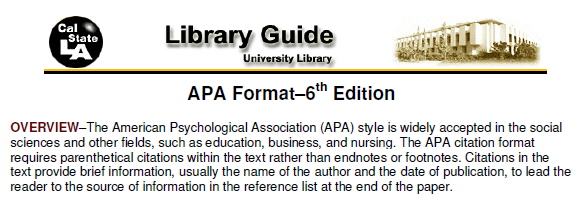 UNTUK LENGKAPNYA BUKA FILE: AmericanPA(Pustaka).pdf terlampir